Казахский Национальный Университет имени аль-Фараби
Высшая школа Экономики и Бизнеса
Кафедра Финансы и учет
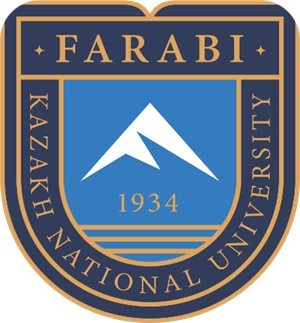 Тема 4. Инвестиционная программа организации. Функции бизнес-плана как инструмента управления проектом.
Дисциплина: «Финансово-экономическое обоснование проектов»
Преподаватель: к.э.н., и.о. доцента Алиева Баглан Муратовна
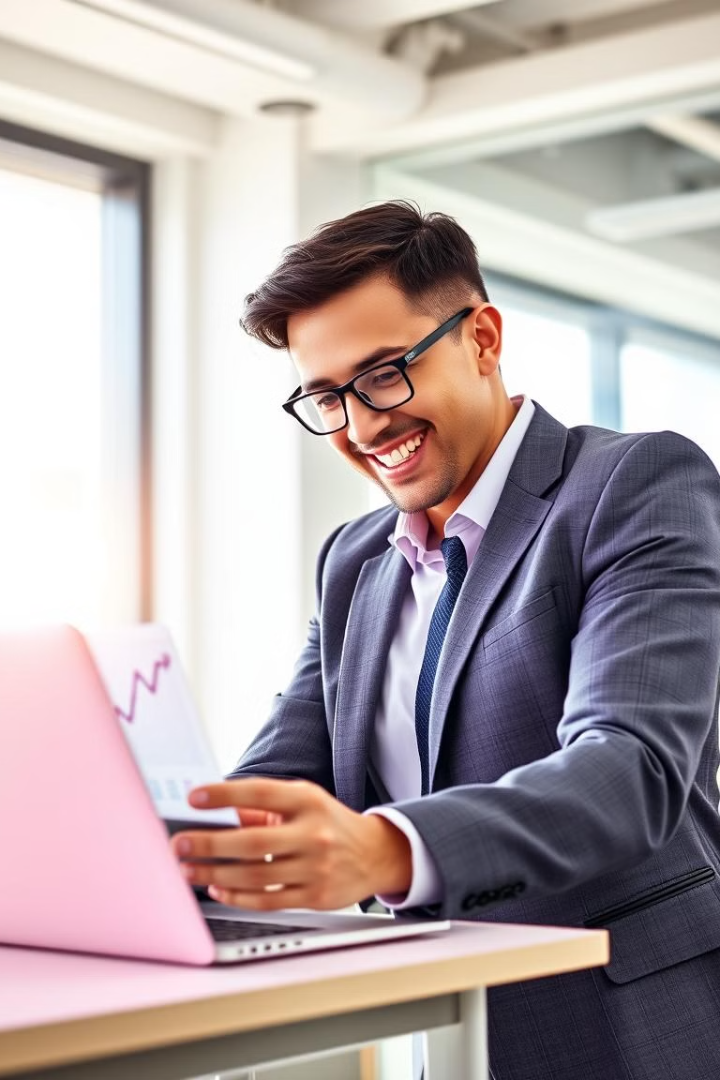 Введение
В экономической литературе бизнес-план – это документ, определяющий цели и оценивающий будущие финансовые результаты деятельности предприятия. Он фокусируется на операционной деятельности, стратегии маркетинга и детально описывает, как будут достигнуты поставленные цели.
Разработка бизнес-плана: Цели и задачи
Цель разработки бизнес-плана инвестиционного проекта – спланировать эффективную хозяйственную деятельность на все периоды реализации инвестиционного процесса. Структура и детализация бизнес-плана зависят от направленности и масштаба проекта.
Эффективность
Инструмент управления
1
2
Вопросы эффективности бизнес-планирования особенно актуальны с развитием средних и мелких предпринимательских фирм и оживлением инвестиционных процессов.
Бизнес-план становится инструментом управления инвестиционным проектом при правильном составлении, представляя собой грамотно оформленное инвестиционное предложение.
Требования инвестора
Основные требования
3
4
При составлении инвестиционного предложения учитываются требования инвестора, механизмы и критерии принятия решений.
Основные требования к оформлению предложения: ясность, краткость, достоверность, убедительность.
Структура бизнес-плана: Основные разделы
Структурное содержание бизнес-плана законодательством сегодня не регламентировано, но следует обратить внимание на стандарты подготовки документов потенциальными инвесторами, обеспечение доказательств финансовой эффективности при соблюдении профессиональной тайны, а также изучение методик экспресс-оценки бизнес-планов и проведение самостоятельного тестирования.
Титульный лист
1
Бизнес-план начинается с титульного листа, на котором вынесены следующие данные: название предприятия, полное наименование документа, адрес 
и телефон предприятия, сроки реализации проекта.
Резюме
2
За титульным листом следует резюме, цель которого – вызвать интерес читающего, представить основы плана и побудить заинтересованное лицо 
дочитать его до конца.
Описание предприятия
3
Содержательная часть бизнес-плана начинается с описания характеристики предприятия: общие сведения о состоянии, отраслевой принадлежности, перспективы развития предприятия и отрасли, вклад в социально-экономическое развитие региона.
Описание продукции или услуг
4
Следует подробно описать продукцию или услуги, в т.ч. указать назначение и область применения, возможность экспорта или импорта замещения, конкурентоспособность, основные сильные и слабые стороны, условия поставки и упаковки.
Маркетинговый анализ
5
После этого переходят к маркетинговому анализу. Основная цель маркетингового анализа – изучение спроса на продукцию и формирование 
прогнозного портфеля заказов.
Производственный план
6
Производственный план, где дается описания выбираемого местоположения производственных площадей, технологии, оборудования, ресурсов каждого вида, 
энергетического и инженерного обеспечения.
Организационно-правовые аспекты
7
Этот раздел должен решить следующие задачи: организационная схема управления, состав подразделения и их функции, организация координирования и взаимодействия, штатная политика и кадровое расписание, правовое обеспечение, возможные льготы и преимущества.
Финансовый план
8
Финансовый план предполагает расчеты всех доходов и затрат, оценки и выводы по эффективности проекта.
Оценка эффективности
9
Как правило, эффективность проекта выносят в отдельный раздел и излагают по этапам: оценка значимости и масштабности проекта, оценка эффективности проекта по принятым в мировой практике показателям, оценка чувствительности основных интегральных показателей проекта к негативным изменениям.
Оценка рисков
10
После анализа чувствительности переходят к оценке риска по этапам. Задача – выявить возможные риски и методы защиты от их влияния.
Гарантии партнерам и инвесторам
11
Подраздел гарантии партнерам и инвесторам. Формы гарантий: гарантии органам власти, страхование, залог активов, банковские гарантии, передача прав, 
товарные гарантии.
Приложения
12
Приложения к бизнес-плану. Как правило, таких приложений 8 видов, в т.ч. свидетельства о наградах предприятия, материалы, подтверждающие востребованность продукции и возможности производства, материалы к финансовому плану.
Маркетинговый анализ: Изучение спроса и конкуренции
Основная цель маркетингового анализа – изучение спроса на продукцию и формирование прогнозного портфеля заказов. Для реализации этой цели процесс разделяем на этапы, т.е. прорабатывают инвестиционные предложения: а) спрос; б) тип маркетинговой стратегии; в) конкуренты, сильные и слабые стороны; г) ценовая стратегия; д) ценовая политика; е) стратегия продвижения товара.
Маркетинговая стратегия
Спрос
Конкуренция
Изучение спроса на продукцию или услуги, анализ существующего рынка и прогнозирование будущих потребностей.
Анализ конкурентов, их сильных и слабых сторон, определение конкурентных преимуществ собственного продукта или услуги.
Разработка маркетинговой стратегии, включающей выбор целевой аудитории, позиционирование продукта, выбор каналов продвижения и коммуникации.
Производственный план: Описание производственного процесса
Производственный план – это описание производственного процесса, включающее выбор местоположения производственных площадей, технологии, оборудования, ресурсов каждого вида, энергетического и инженерного обеспечения.
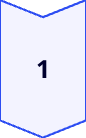 Местоположение
Показ главной ценности выбранного местоположения производственных площадей.
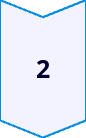 Потребность в площадях
Характеристика производственных площадей, складов и логистических решений.
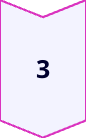 Характеристика выпуска продукции
Описание выпуска продукции или оказания услуг по временным факторам.
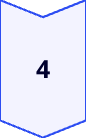 Характеристика оборудования
Описание оборудования по разным параметрам, включая технические характеристики, производительность и требования к обслуживанию.
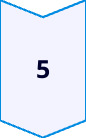 Средства связи, транспорт
Описание средств связи, транспортной инфраструктуры, энергетических и инженерных сооружений, наличия коммуникаций.
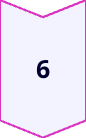 Кадры
Описание кадрового состава, включая уровень квалификации, совместимость и потребность в обучении.
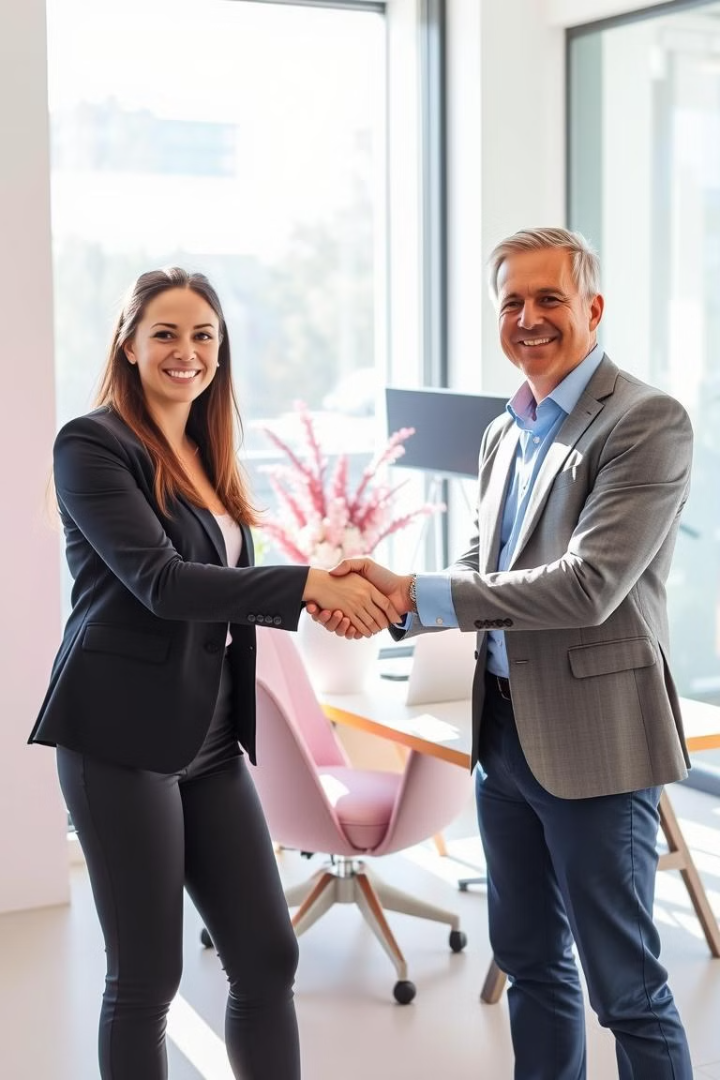 Организационно-правовые аспекты: Управление и правовое обеспечение
Этот раздел должен решить следующие задачи: организационная схема управления, состав подразделения и их функции, организация координирования и взаимодействия, штатная политика и кадровое расписание, правовое обеспечение, возможные льготы и преимущества.
Организационная структура
Описание организационной структуры, включая численность сотрудников, режим работы, виды оплаты труда.
Правовое обеспечение
Описание правового обеспечения, включая формы собственности, правовой статус, наличие лицензий, патентов, авторских прав, сертификаты качества продукции и уровня производства.
Льготы и преимущества
Описание возможностей поддержки со стороны государства или других организаций, льгот, преимуществ для данного проекта.
График хода работ
Представление графика (описания) хода работ по осуществлению проекта.
Финансовый план: Расчеты доходов и затрат
Финансовый план предполагает расчеты всех доходов и затрат, оценки и выводы по эффективности проекта.
Выбор нормативов
Выбор нормативов для проведения финансово-экономических расчетов с учетом 
используемых в проекте цен, их сопоставимости, привлечение валюты других государств.
1
Детализация расходов на персонал
2
Детализация расходов на персонал, включая затраты на управленческий, 
производственный, персонал по маркетингу и прочих сотрудников.
Переменные расходы на производство
3
Описание переменных расходов на производство, включая затраты на сырье, материалы, 
энергию и т.д.
Постоянные расходы на производство
4
Описание постоянных расходов на производство, включая затраты на аренду, 
заработную плату административного персонала, амортизацию оборудования.
Смета затрат на проект
5
Составление сметы затрат на проект, включая все виды расходов, необходимых для реализации проекта.
Калькуляция себестоимости
6
Калькуляция себестоимости продукции или услуги, включая прямые и косвенные затраты.
Финансовые документы
7
Составление финансовых документов, таких как отчет о прибылях и убытках, 
отчет о движении денежных средств, прогнозный баланс.
Расчет финансовых коэффициентов
8
Расчет финансовых коэффициентов, характеризующих надежность и прибыльность предприятия.
Источники привлечения капитала
9
Проработка подраздела «Источники, пути, размер, условия, сроки привлечения каждого необходимого 
вида капитала».
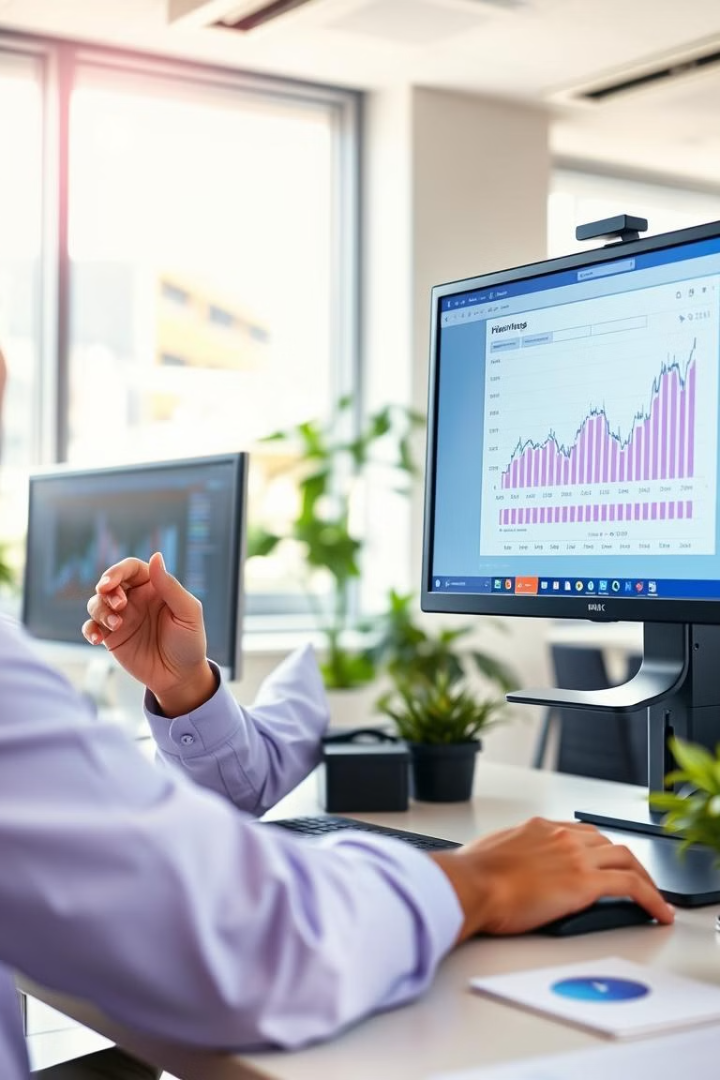 Оценка эффективности проекта: Анализ показателей и чувствительности
Как правило, эффективность проекта выносят в отдельный раздел и излагают по этапам: оценка значимости и масштабности проекта, оценка эффективности проекта по принятым в мировой практике показателям, оценка чувствительности основных интегральных показателей проекта к негативным изменениям.
Оценка значимости и масштабности
1
Рекомендуется сделать расчет общественной эффективности проекта, а для крупных проектов – их влияние на макроуровне.
Оценка эффективности по показателям
2
Оценка эффективности проекта по принятым в мировой практике показателям NPV, IRR, PI, PP.
Оценка чувствительности
3
Оценка чувствительности основных интегральных показателей проекта к негативным изменениям для того, чтобы определить влияние этих факторов на финансовый результат проекта.
Точка безубыточности
4
По результатам анализа чувствительности определяется наиболее рисковые переменные данные и для каждого из них рассчитывается точка безубыточности.
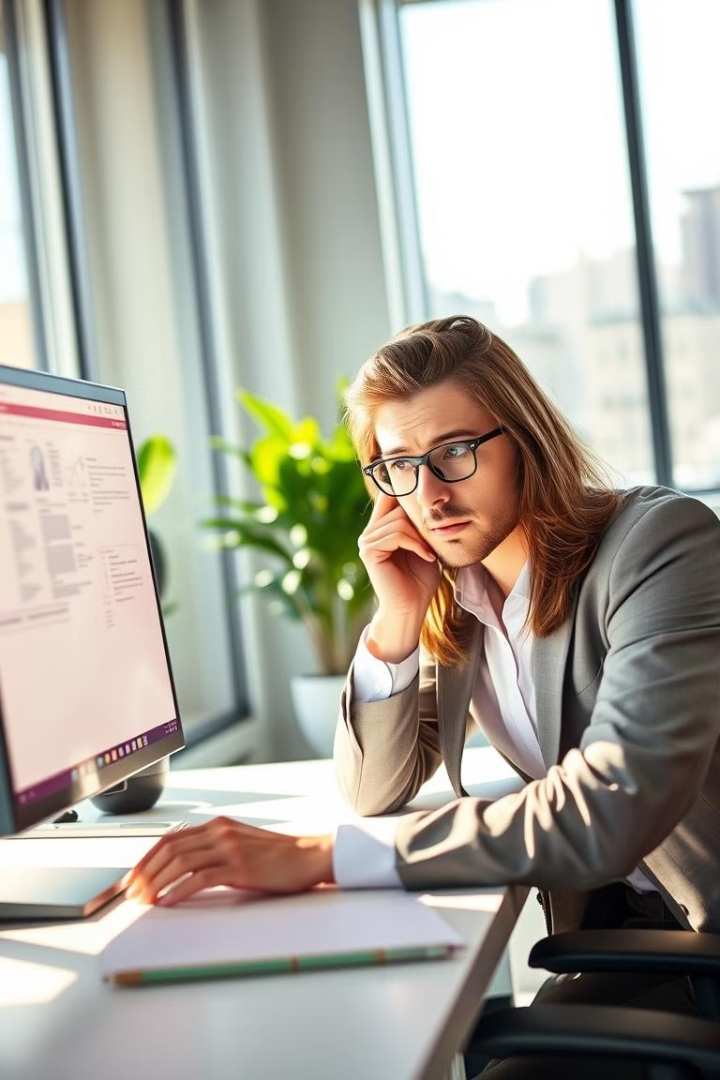 Оценка рисков: Выявление и управление
После анализа чувствительности переходят к оценке риска по этапам. Задача – выявить возможные риски и методы защиты от их влияния.
Полный перечень рисков
Вероятность возникновения каждого
Ожидаемые убытки при возникновении
Ранжирование вероятностей их возникновения
Установление приемлемого уровня риска
Гарантии партнерам и инвесторам: Обеспечение доверия
Подраздел гарантии партнерам и инвесторам. Формы гарантий: гарантии органам власти, страхование, залог активов, банковские гарантии, передача прав, товарные гарантии.
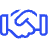 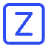 Предварительная переписка
Гарантийные письма
Предварительная переписка с гарантом, обсуждение 
условий и возможностей предоставления гарантий.
Предоставление гарантийных писем, подтверждающих 
обязательства гаранта.
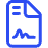 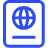 Договоры
Протокол о намерениях
Заключение договоров, формализующих 
гарантийные обязательства.
Подписание протокола о намерениях, подтверждающего 
намерение сторон заключить гарантийное соглашение.
Спасибо за внимание!